Я - ГРАЖДАНИН
ПРАВА И ОБЯЗАННОСТИ
ГРАЖДАН
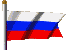 КАЧЕСТВА,
НЕОБХОДИМЫЕ ШКОЛЬНИКУ
П
Р
А
В
Д
И
В
О
С
Т
Ь
Р
А
З
У
М
Н
О
С
Т
Ь
А
К
К
У
Р
А
Т
Н
О
С
Т
Ь
В
Е
Ж
Л
И
В
О
С
Т
Ь
О
Т
В
Е
Т
С
Т
В
Е
Н
Н
О
С
Т
Ь
ДЕКЛАРАЦИЯ  ПРАВ  ЧЕЛОВЕКА
КОНВЕНЦИЯ  О  ПРАВАХ  РЕБЕНКА
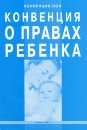 МЕЖДУНАРОДНЫЙ 
ДОГОВОР 
ПО ОПРЕДЕЛЕННОМУ ВОПРОСУ
СТАТЬЯ 1
Все люди 
рождены свободными 
и равными в своих правах.
СТАТЬЯ 3
Каждый человек
имеет право
на личную неприкосновенность,
жизнь и свободу.
СТАТЬЯ 4
Никто не должен
содержаться в рабстве
или подневольном состоянии.
СТАТЬЯ 5
Никто не должен
 подвергаться пыткам
или жестокому,
бесчеловечному отношению.
СТАТЬЯ 12
Каждый человек
имеет право
на неприкосновенность жилища.
СТАТЬЯ 17
Каждый человек
имеет право
 владеть имуществом.
Никого нельзя
произвольно лишать
его имущества.
СТАТЬЯ 26
Каждый человек
имеет право
на образование.
СТАТЬЯ 24
Каждый человек
имеет право 
на отдых.
КАЖДЫЙ
РЕБЁНОК
ИМЕЕТ   ПРАВО
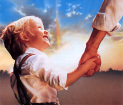 на семью,
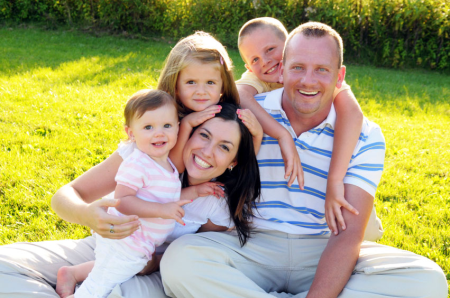 заботу,
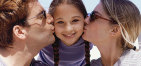 любовь,
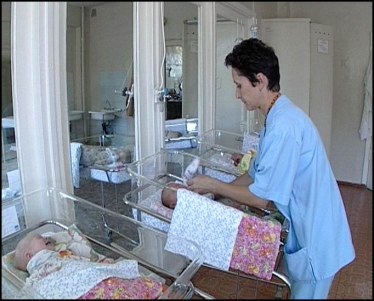 медицинское
обслуживание,
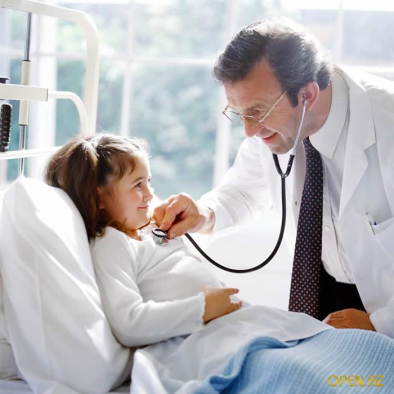 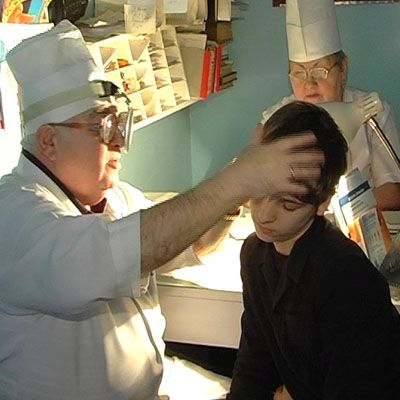 образование,
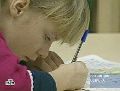 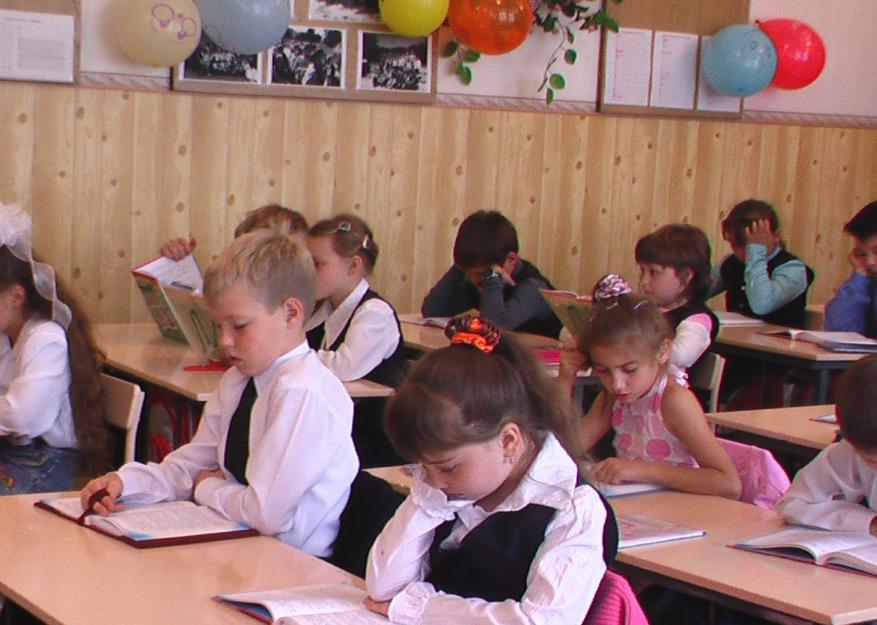 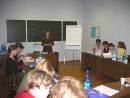 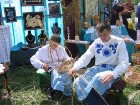 творческое
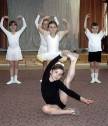 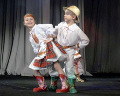 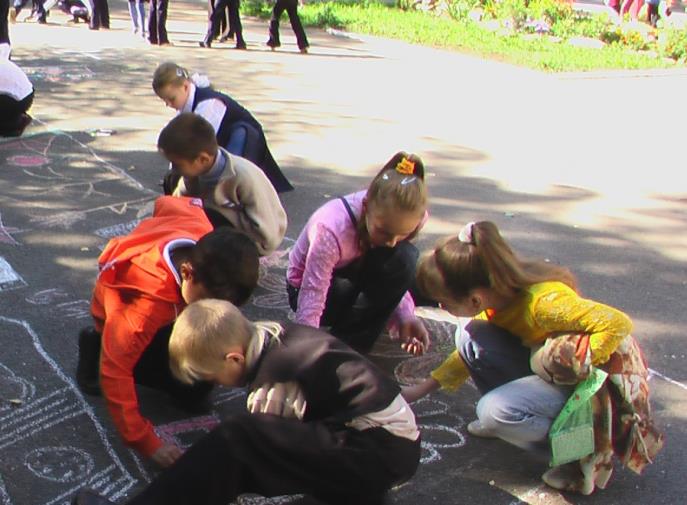 развитие,
выбирать
друзей
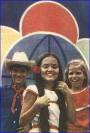 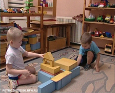 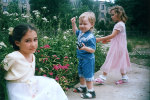 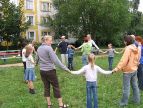 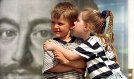 ПРАВА
ЗАКАНЧИВАЮТСЯ  ТАМ, 
ГДЕ   НАЧИНАЮТСЯ
ОБЯЗАННОСТИ